City Sense
Rasmus Albrink
Projekt- og markedschef
Plan og trafik
1
28. april 2014
COWI CITY sense
Måling af rejsetider, fodgængermængder, opholdstider og bevægelsesmønstre
Trafik- og byplanlægning
trængsel, fremkommelighed, attraktion
Bymidter, centre og butikker
opholdstider, bevægelsesmønstre
Ejendomme og lejemål
fodgængermængder
2
28. april 2014
COWI CITY sense
Sådan planlægges målingerne
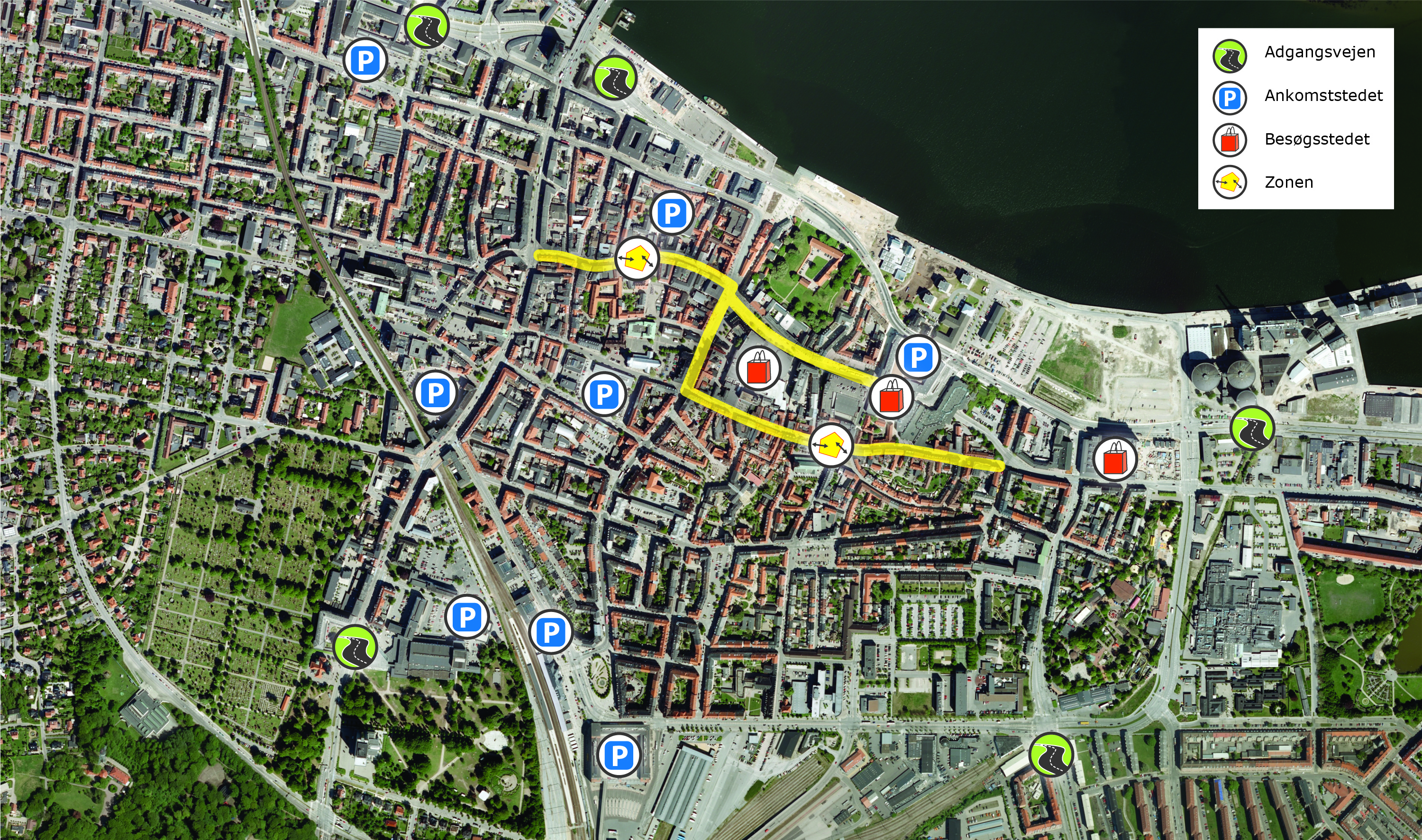 FodgængermængderEksempel: Fodgængermængder i strøggaderne i Aalborg City
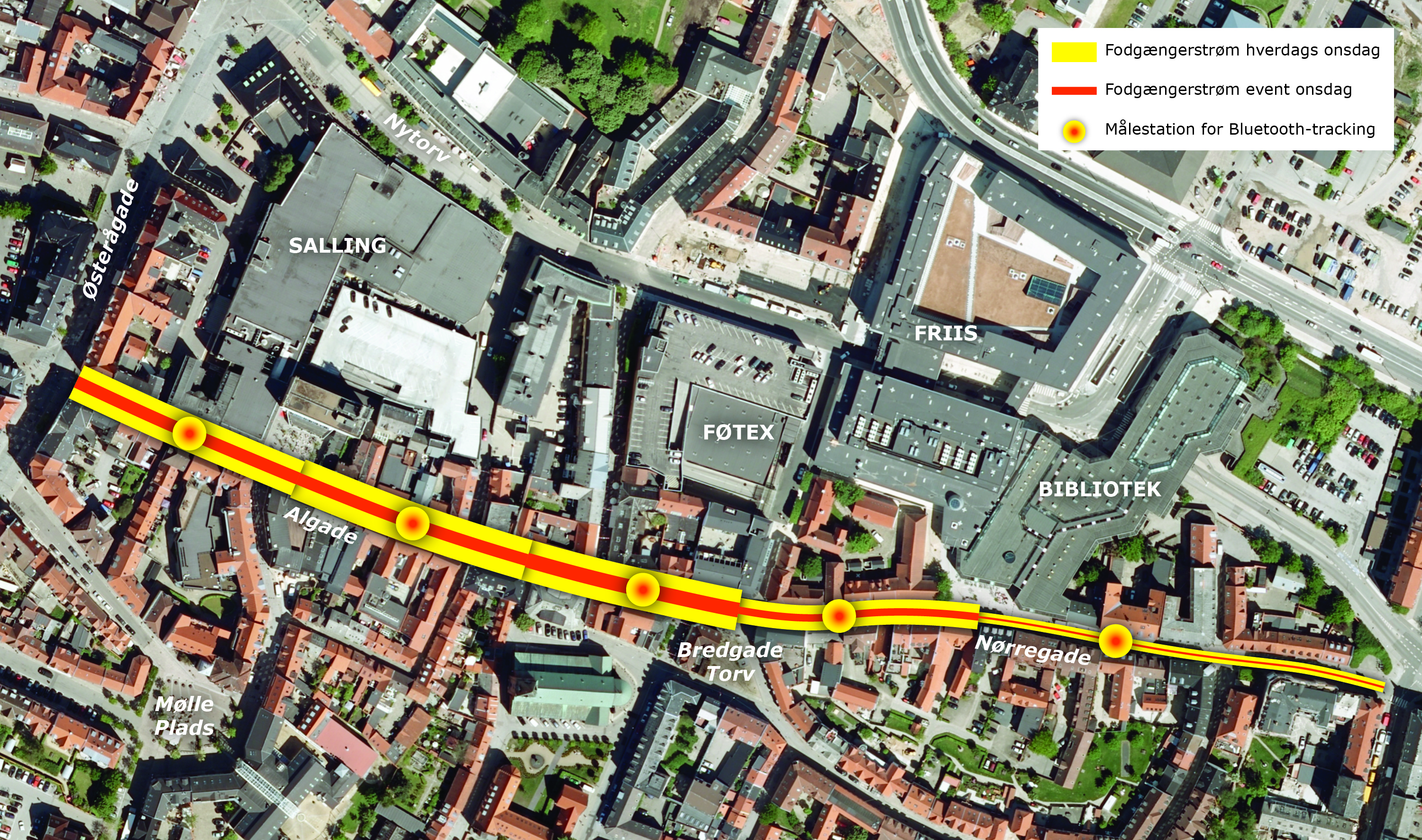 4
28. april 2014
COWI CITY sense
BevægelsesmønstreEksempel: Effekt af events Christmas Night i Aalborg City
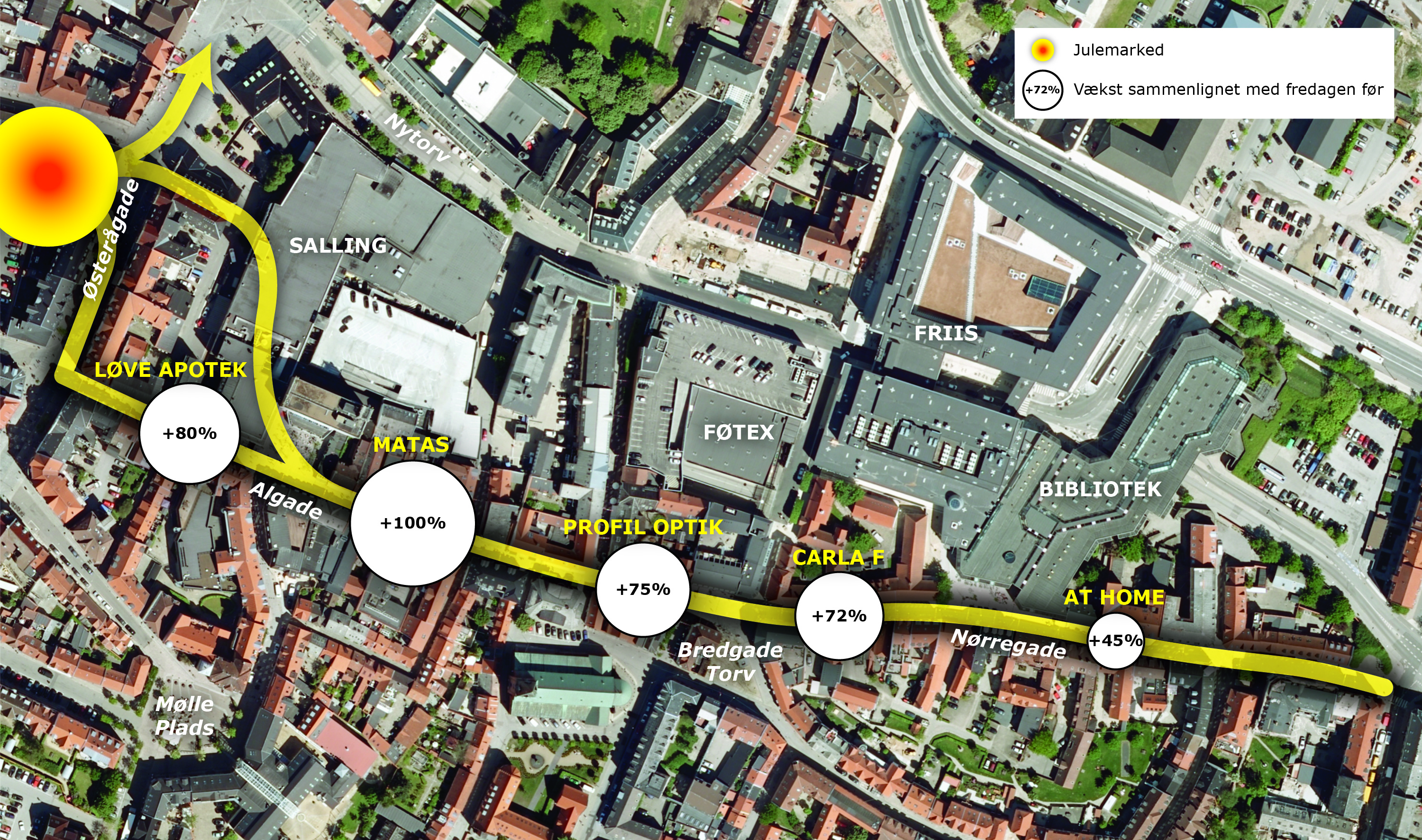 5
28. april 2014
COWI CITY sense
BevægelsesmønstreEksempel: Spredningseffekter fra parkeringsanlæg
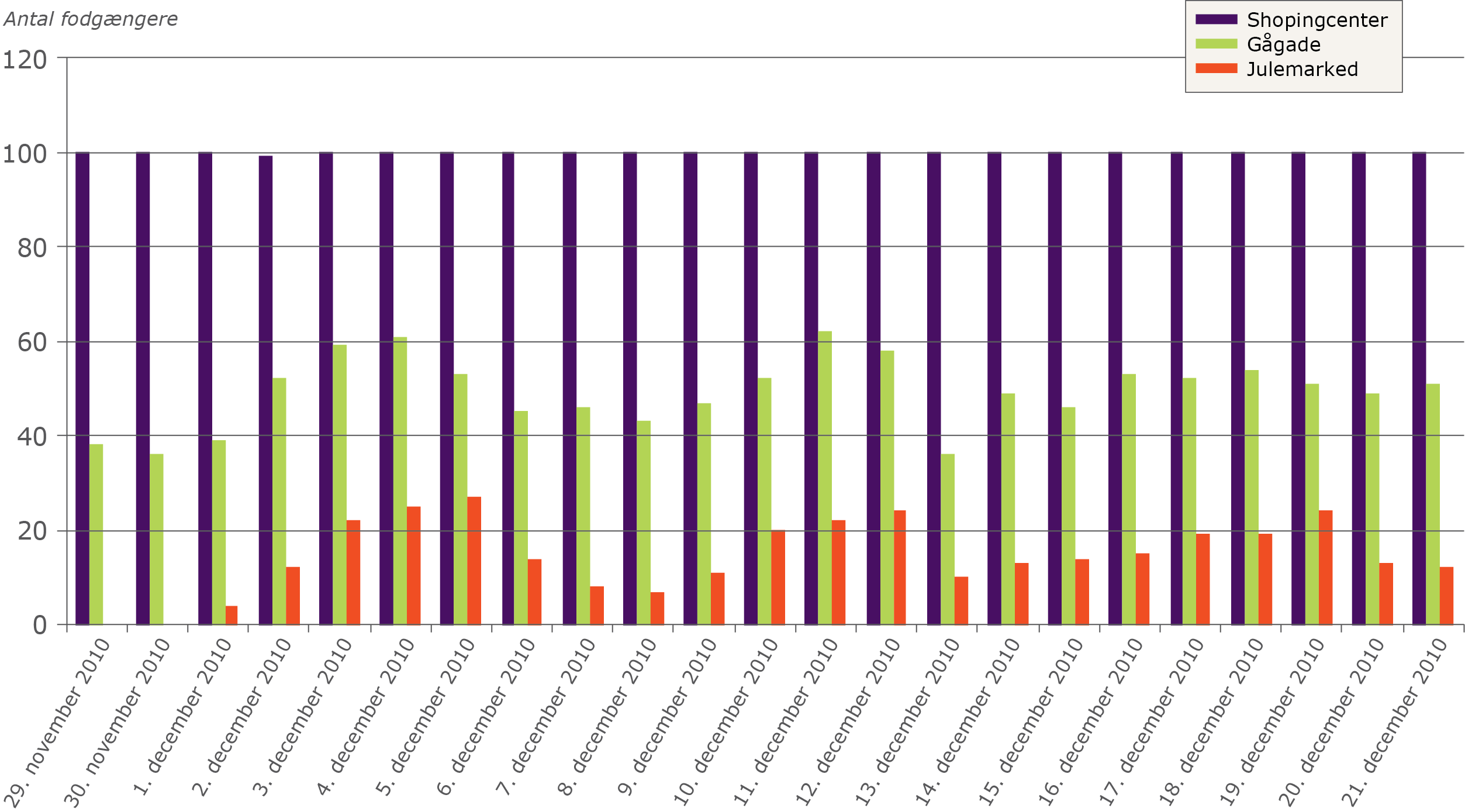 6
28. april 2014
COWI CITY sense
BevægelsesmønstreEksempel: Ankomstruter til center
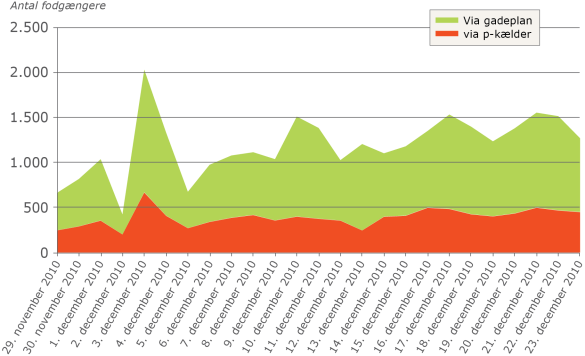 7
28. april 2014
COWI CITY sense
Sådan leveres data!
http://cowi.bliptrack.net brugernavn: demo password: demo
Hjemmeside (live), mails eller rapporter
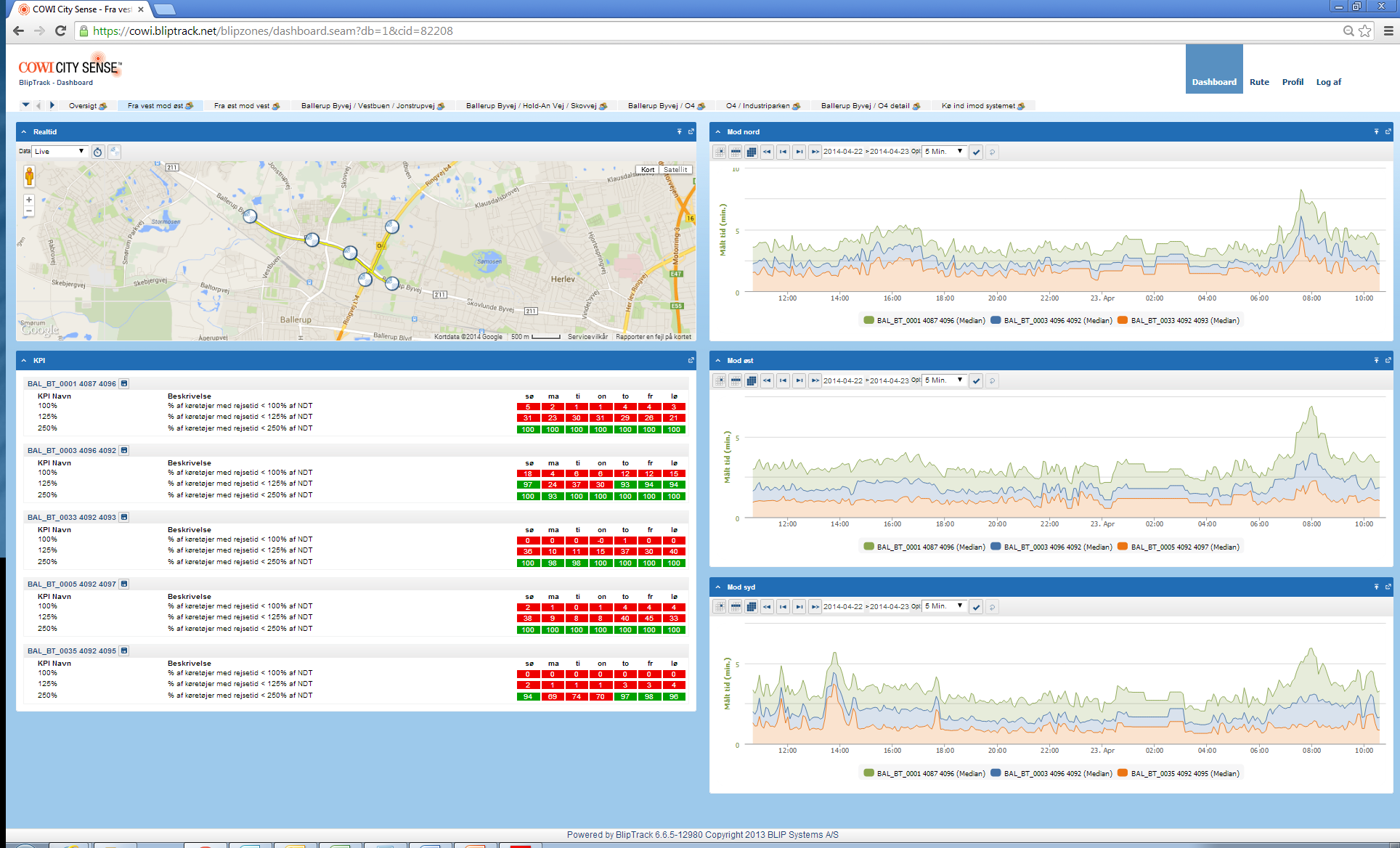 8
28. april 2014
COWI CITY sense
Anvendelsesmuligheder
Politiske målsætninger
Forskning og udvikling
Byliv
Byplanlægning 
Handel
Turisme
Events
Optimering af "byens drift"
Renhold/tømning af skraldespande
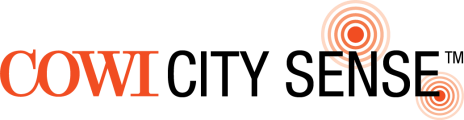 Trafikplanlægning
Signaloptimering
Evalueringer
Trafikmanagement
Information til trafikanter
Styring af lyssignaler
9
28. april 2014
Værdien ligger i at tænke på tværs
COWI CITY sense